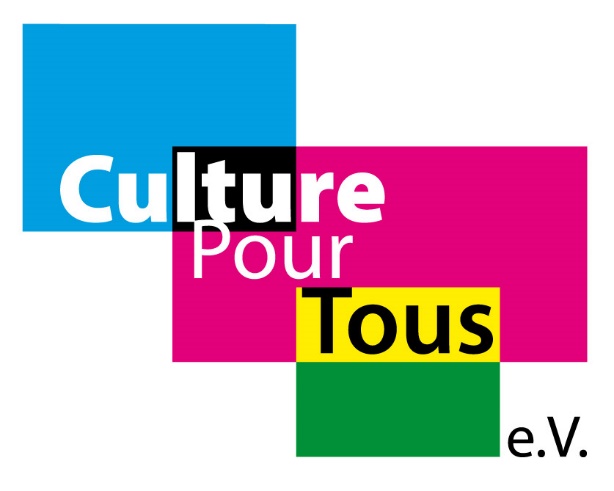 Sorry, But There‘s No Racism Here!

- A Diagnosis of Contemporary Forms of Racial Discrimination -
Arnold Bwele
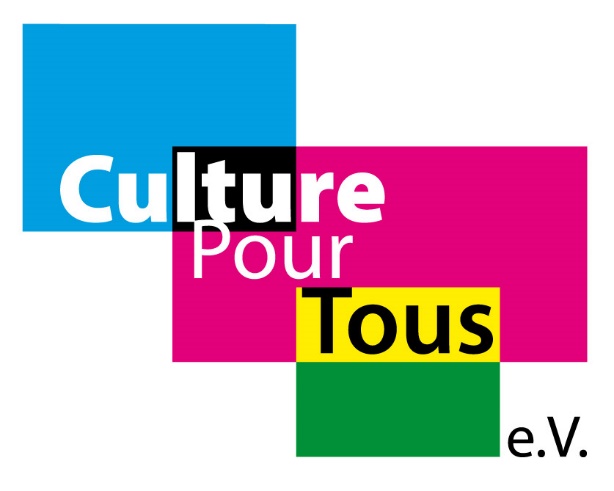 Table of Contents
1. No Racism by Oliviero Toscani

2. The Race Issue

3. UN Human Rights Mechanisms

4. Lessons Learned by Civil Society
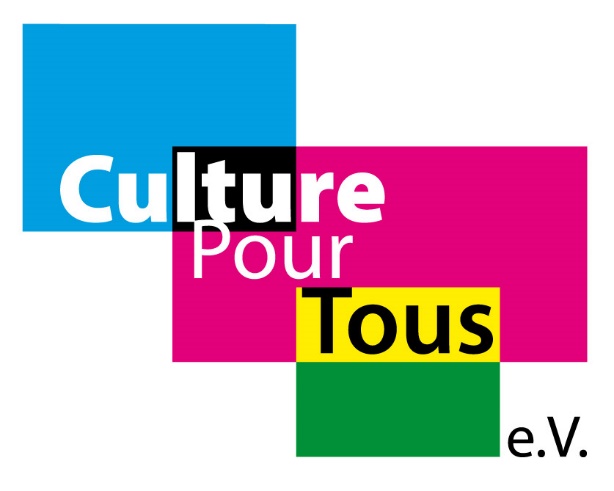 No Racism by Oliviero Toscani
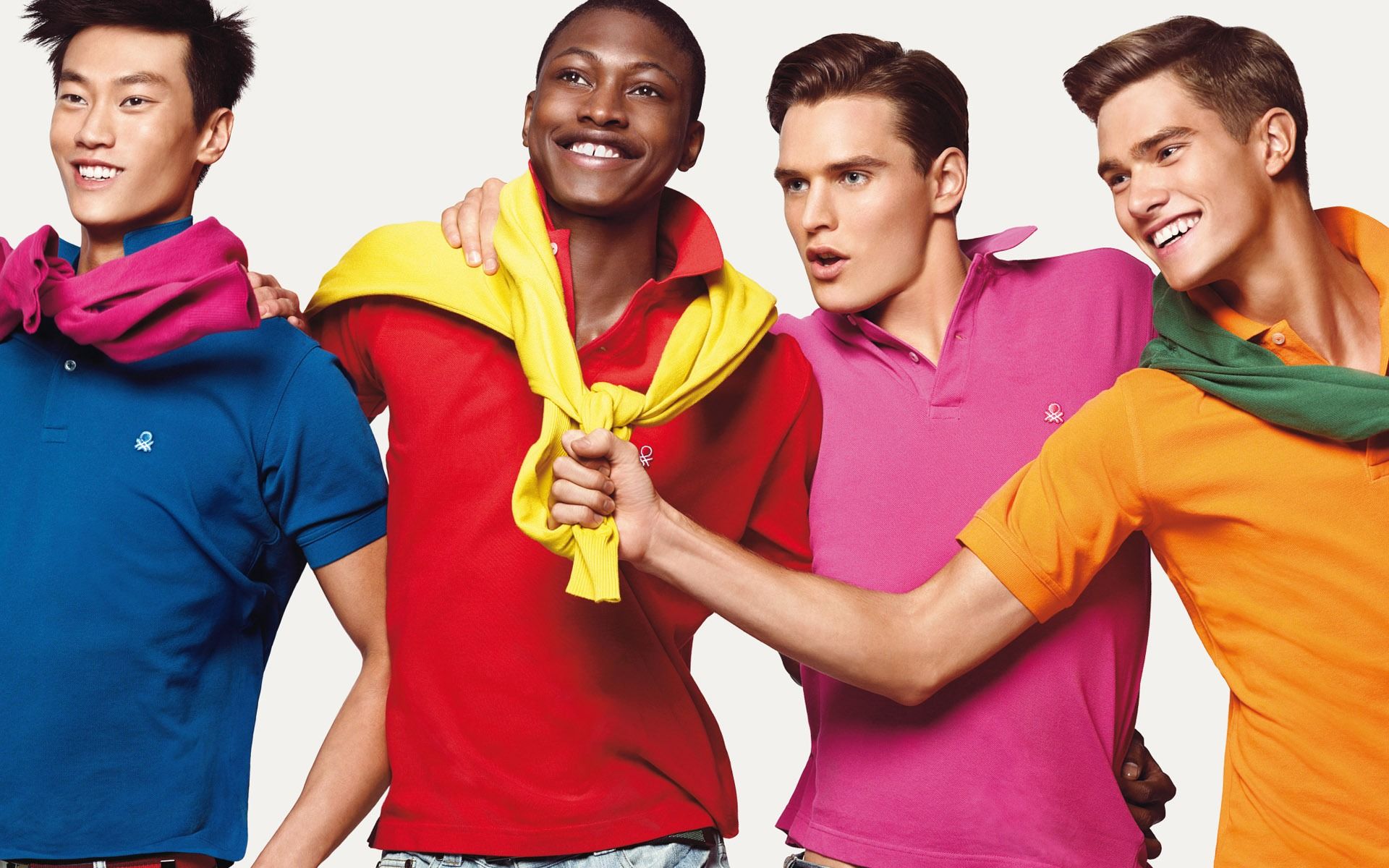 Italian photographer, art director

Developed the intellectual fashion

Highlight the interest in multiculturalism

Make hymn to global understanding and racial harmony
1
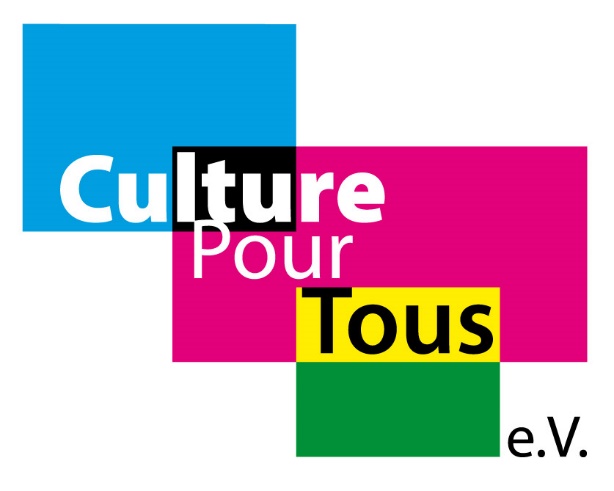 The Race Issue
There’s no scientific basis for race

Race is a social construct

It's been used to define and separate people for millennia

But the concept of race is not grounded in genetics

Exemples : 
Race classification (Emmanuel Kant)
The Code Noir (King Louis XIV)
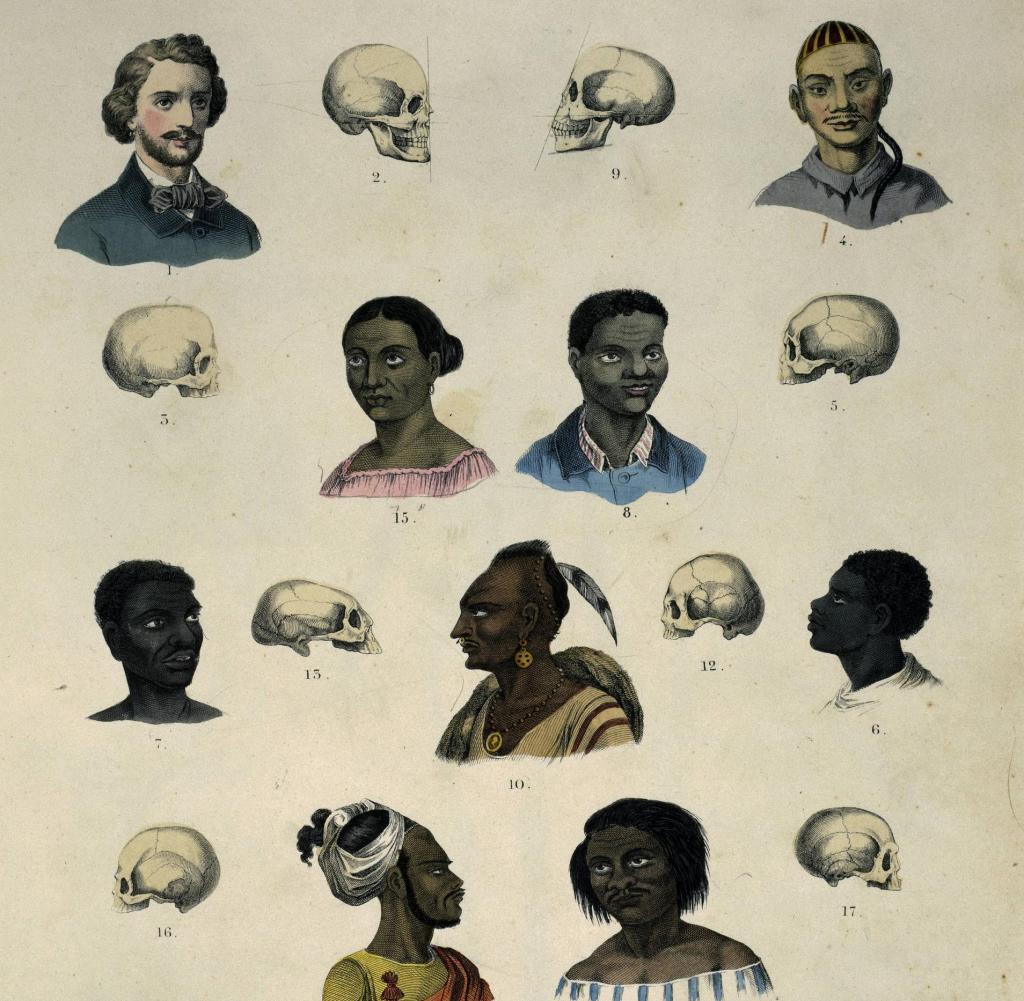 2
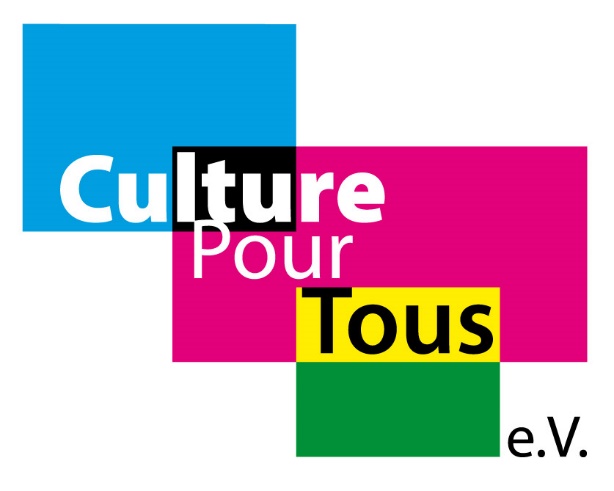 UN Human Rights Mechanisms
Measures are being taken to improve the human rights situation of people of African descent

International Decade for people of African descent (2015-2024)

But African descent continue to suffer inequality & discrimination

Racism remains a global concern

No country can claim to be free of racism but this is not really accepted
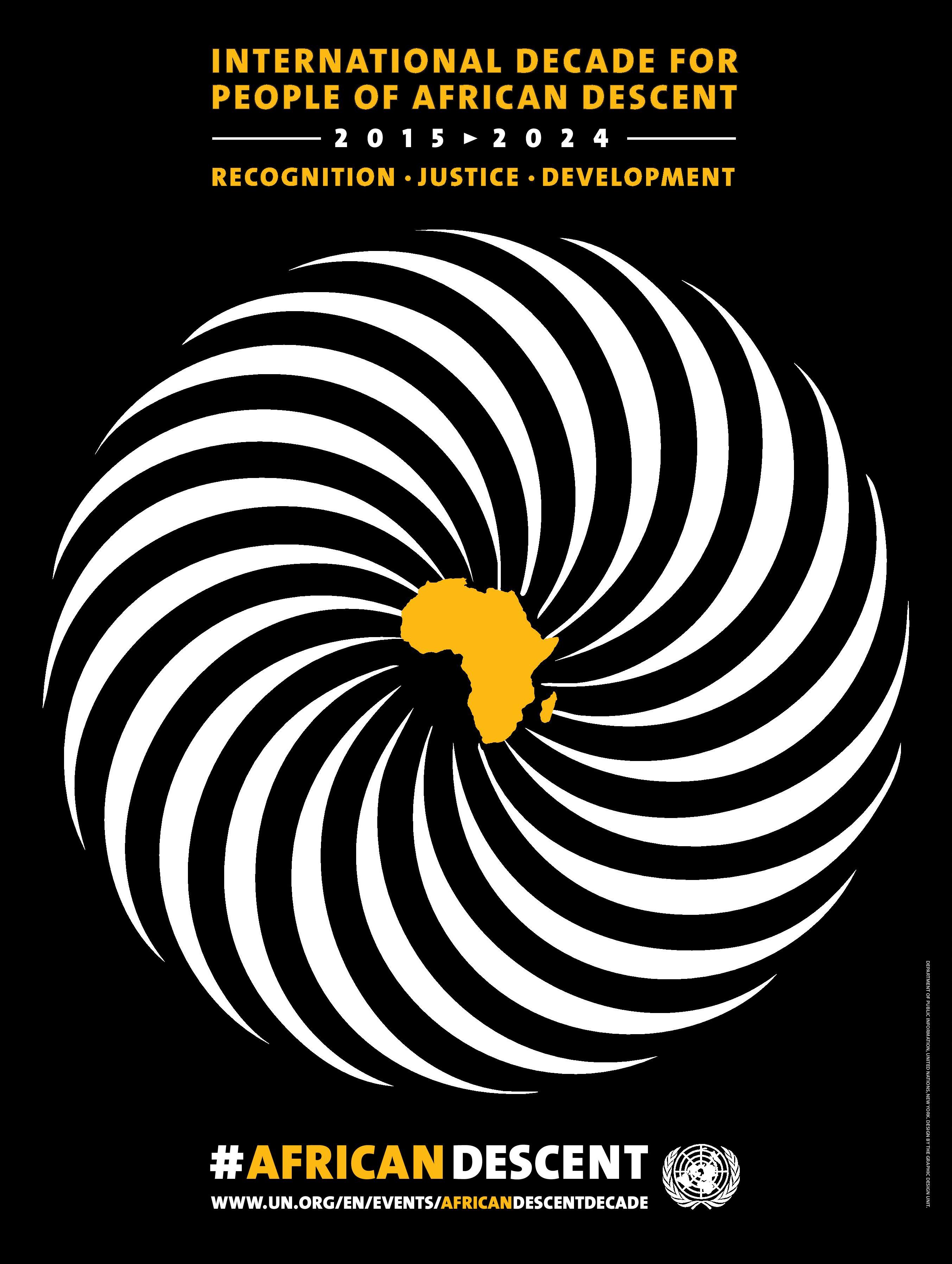 3
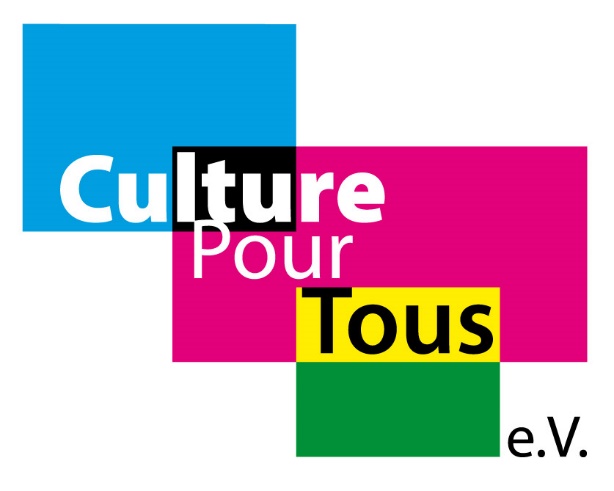 Lessons Learned by Civil Society
We need to be able to manage overt bigotry safely, learn from it, and educate others

These themes need to be a part of education, as well as institutional policy

 We need to practice and model tolerance, respect, open-mindedness, and peace for each other
We all need to recognize and understand these attitude

We need a new diagnosis of contemporary forms of racism

We need to be open to identifying and controlling our own implicit biases
UN human rights mechanisms must be redefine and specify
4
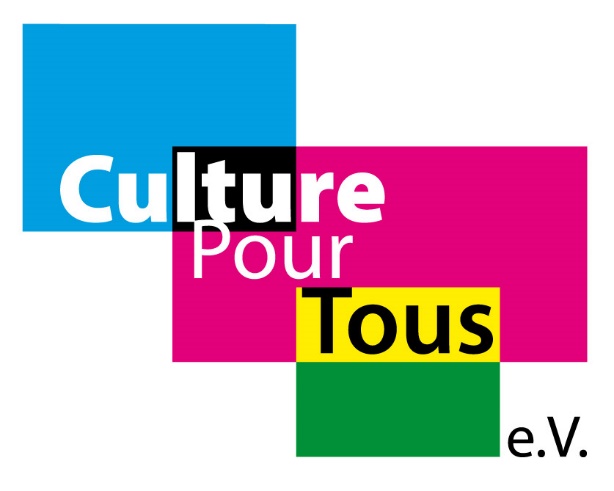 Thank You